Desafíos regionales en seguridad turística
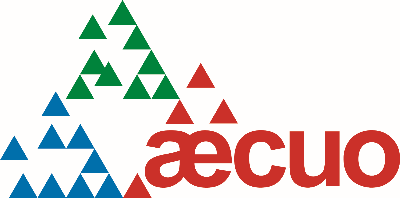 Miguel Rico Diener
2 de mayo de 2019
Una región violenta
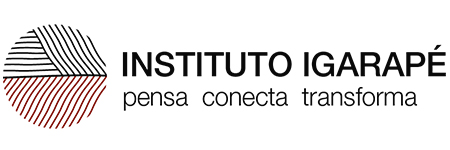 Cómo afecta al turismo
El extraño caso de Acapulco
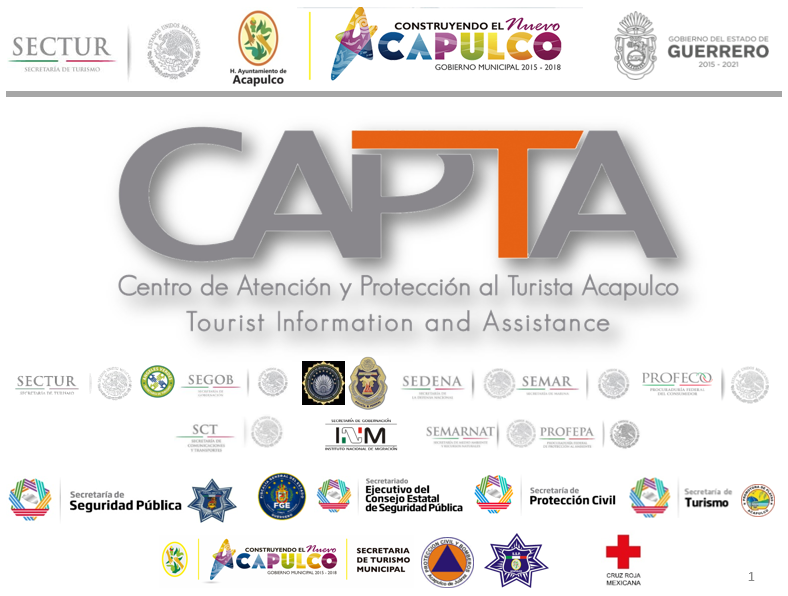 3%
Qué pasa con los turistas
Las tasas de delitos suelen ser mucho mayores para la población local que para los turistas
Las excepciones son la estafa y el robo sin violencia
Los problemas de salud de los turistas suelen no tener relación con el destino
La percepción de seguridad es subjetiva
Desconocimiento del idioma, el lugar, la gente y las costumbres
Influencia de los medios de comunicación y sobre todo redes sociales
Atención y protección al turista
Análisis de riesgos
¿QUÉ PUEDE PASAR?
EQUIVOCADO
Pensar que no va a ocurrir
Actuar de manera preventiva
ACERTADO
¿CÓMO PUEDE PASAR?
Manejo de riesgos
Manejo de crisis
Manejo de crisis
Nivel estratégico
“Nueva normalidad”
Continuidad de operaciones
Nivel de apoyo
Nivel operativo
Respuesta en emergencias
Recuperación
Emergencia
Tiempo
Asistencia turística
Sanitarios, ecológicos
Químicos, tecnológicos
Administración de riesgos
Manejo de crisis
Geológicos, hidrológicos, meteorológicos
Socio-organizativos
Comité de asistencia
Comunidad
Gobierno
Industria
Comunicación y percepción
Sea veraz y relevante
Tenga confianza: el turismo es resiliente
Si usted no habla del tema, alguien más lo hará
Muestre empatía
Provea orientación
Repita, repita, repita, repita, repita, repita, repita, repita, repita, repita, repita, repita, repita, repita, repita, repita, repita, repita, repita, repita, repita, repita, repita, repita, repita, repita, repita, repita, repita, repita, repita, repita, repita, repita, repita…
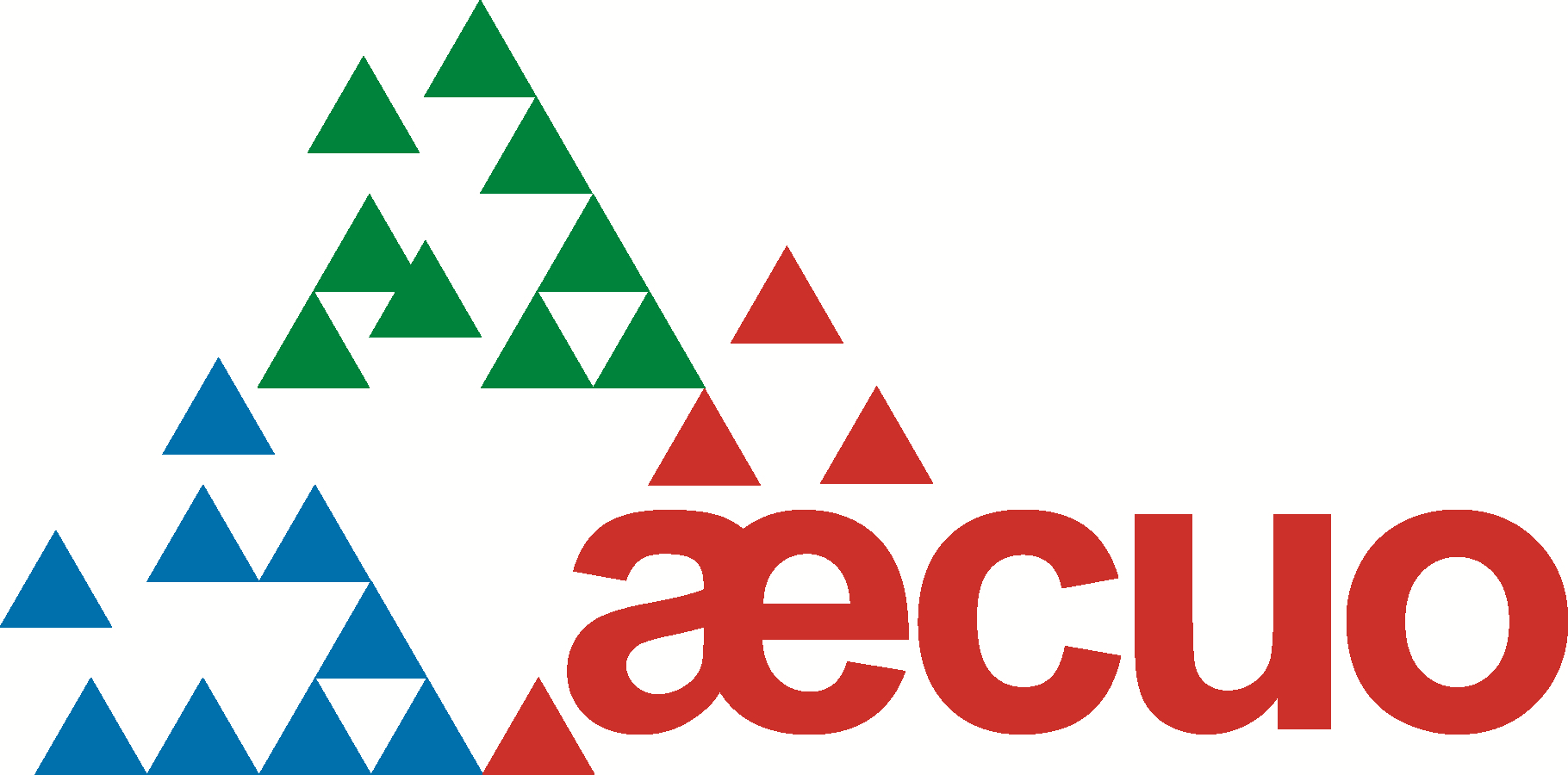 miguel.ricodiener@aecuo.org
+52 1 55 5416 7380